Bracknell – Local Study - Year 4
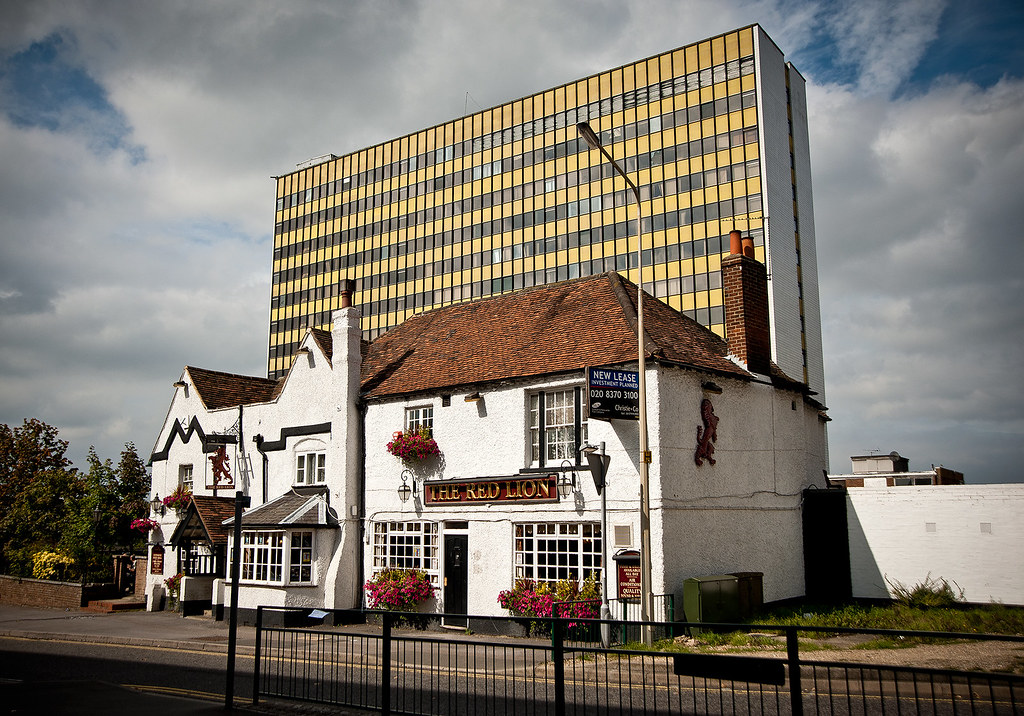 Bracknell - Local Study - Year 4
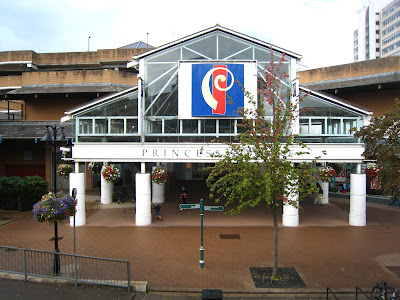 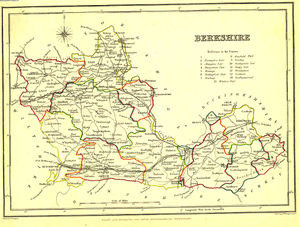